Figure 2. Photomicrographs of sagittal NNF immunolabelled sections from similar segments of opercular V1, at different ...
Cereb Cortex, Volume 15, Issue 6, June 2005, Pages 740–748, https://doi.org/10.1093/cercor/bhh175
The content of this slide may be subject to copyright: please see the slide notes for details.
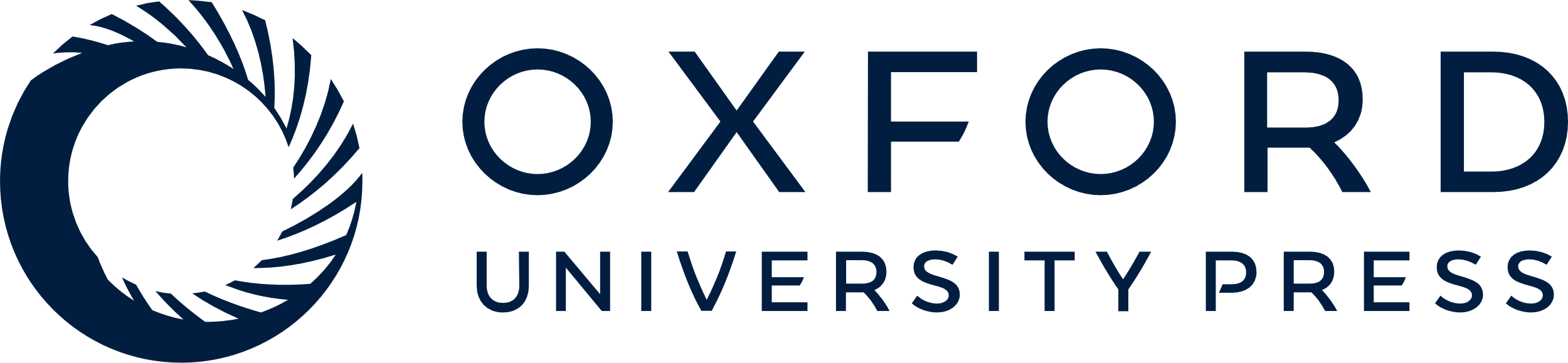 [Speaker Notes: Figure 2. Photomicrographs of sagittal NNF immunolabelled sections from similar segments of opercular V1, at different postnatal stages — PD 0 (A), PD 3 (B), PD 7 (C), PD 14 (D), PD 28 (E), PD 91 (F) and PM 22 — revealing the laminar maturation profile of cells in layers 6, 3C and 3Bα. Layer 6 cells were present at PD 0, whereas cells in layers 3C and 3Bα were not observed until PD 7 and PD 28, respectively. Laminar demarcation achieved from adjacent Nissl substance and cytochrome oxidase staining (see Fig. 1). Scale bar 200 μm.


Unless provided in the caption above, the following copyright applies to the content of this slide: Cerebral Cortex V 15 N 6 © Oxford University Press 2004; all rights reserved]